В СТРАНЕ МАТЕМАТИЧЕСКИХ ЧУДЕС
Подготовила: Асютина Валентина Николаевнавоспитатель МДОУ д/с комбинированного вида №5
ОСТРОВ «Угадай –ка!»
«Какая цифра потерялась?» 

1234? 678910
«Какая цифра потерялась?»
1234567?910
«Какая цифра потерялась?»
?2345678910
«Какая цифра потерялась?»
123?5678910
«Какая цифра потерялась?»
12345?78910
«Какая цифра потерялась?»
1098?654321
«Какая цифра потерялась?»
12? 4567? 910
«Какая цифра потерялась?»
109876 5432?
«Раз, два, три, четыре, 
Кто живет у нас в квартире?  
Раз, два, три, четыре, пять, 
Всех могу пересчитать:
Папа, мама, брат, сестра, 
Кошка Мурка, два котенка,  
Мой сверчок, щегол и я
 - Вот и вся моя семья.
ОСТРОВ  «ОТВЕЧАЙ – КА!»
Логическая игра
ОСТРОВ «Узнавай –ка!»
ОСТРОВ
Пели песни 2 синицы.
Две подружки, две певицы.
Тут одна из них пропала,
Видно петь она устала.
Тут подсказка не нужна, было две, теперь (одна)
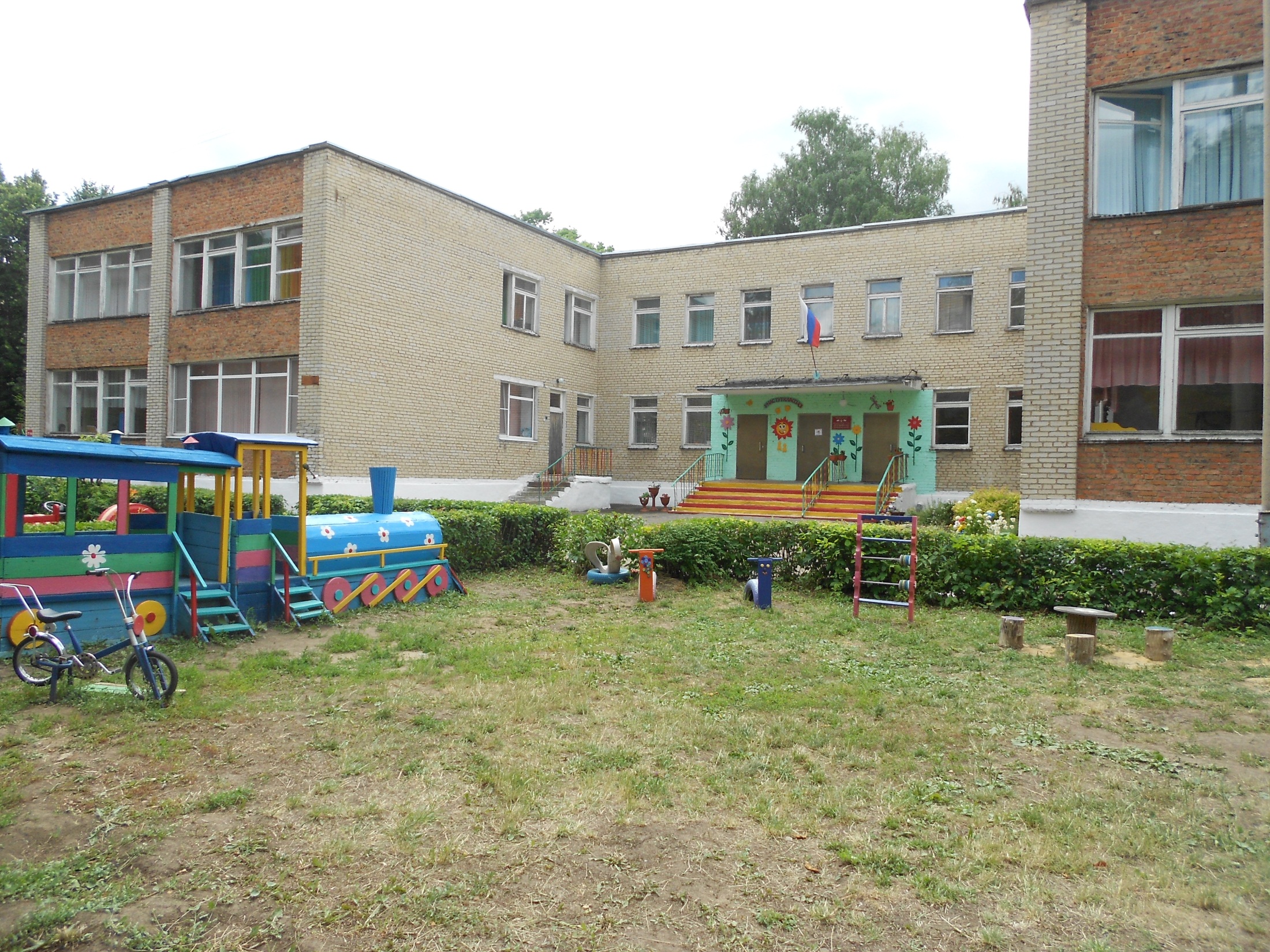